A hardware fejlesztő KKV-k valósága Magyarországon
Cégbemutató, értékesítési anyag, projekt ajánlati anyag
Pearwilliams
Otthonosan mozgunk a különböző fejlesztési módszertanokban, hogy minden problémát hatékonyan és gazdaságosan tudjunk megoldani. Szívesen dolgozunk hardveres projekteken. Projektjeink nagy része az egészségügy, térinformatika, kül- és beltéri nyomkövetés, légi ipar, digitális kép és hangátvitel, IPTV területekre orientálódnak.
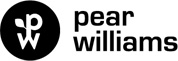 Projektek - Nextcam
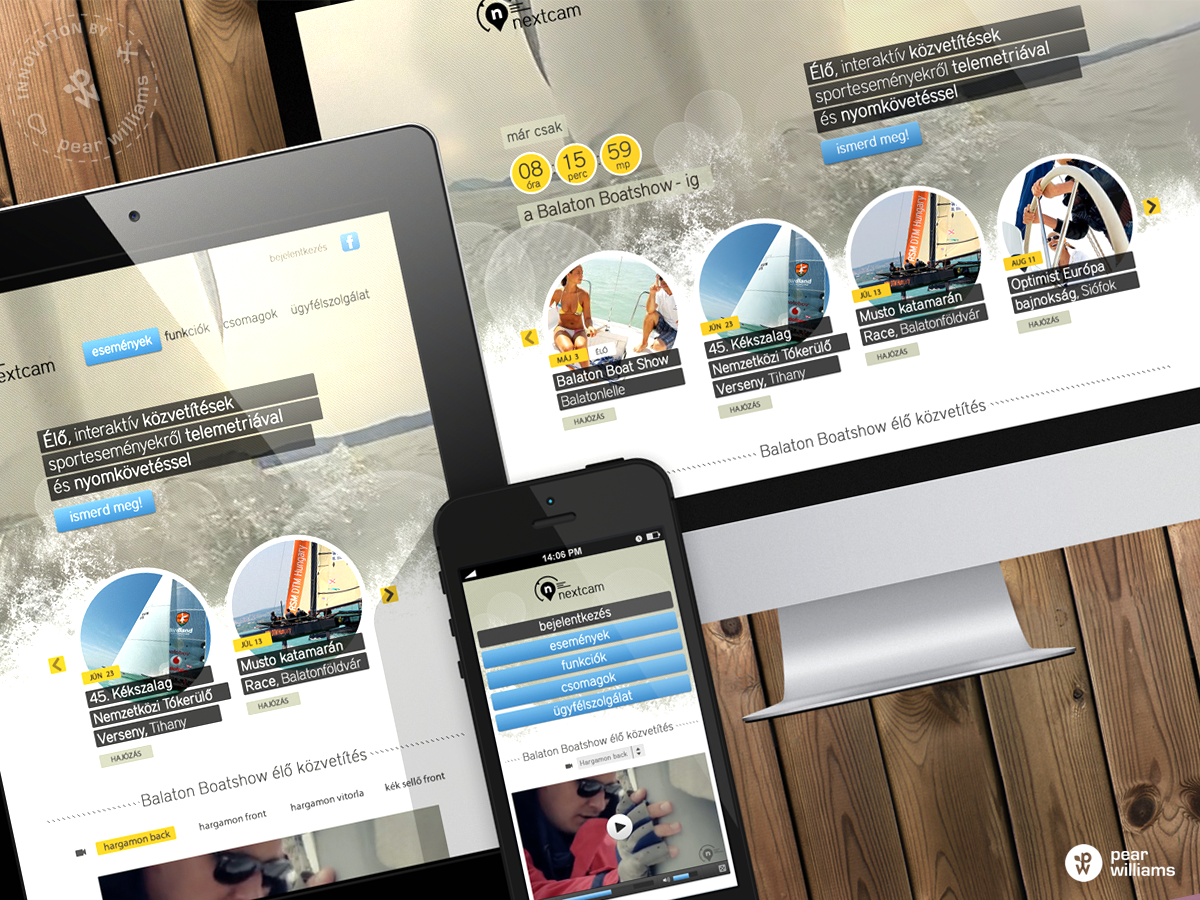 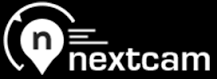 Projektek - Velotrack
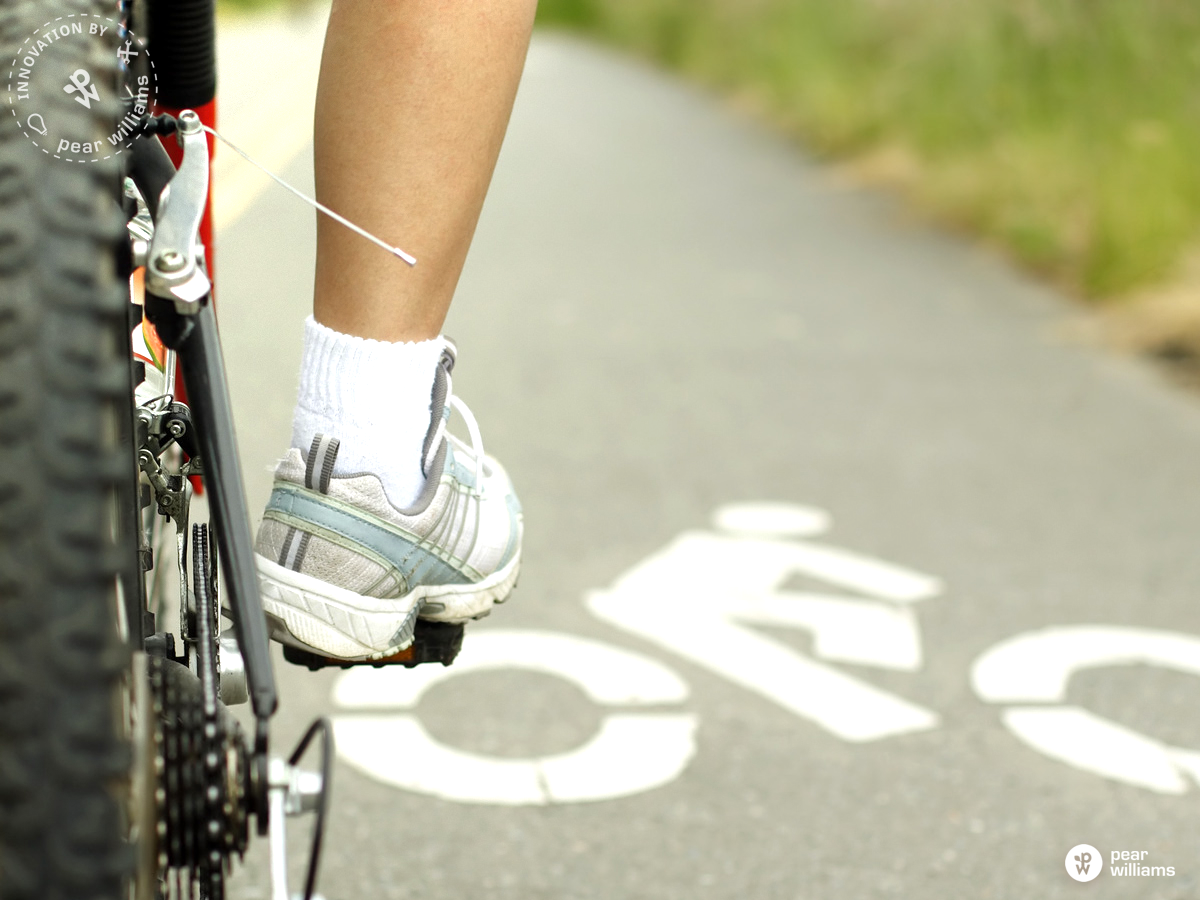 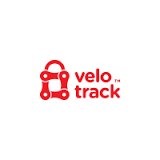 Projektek - BeachEgg
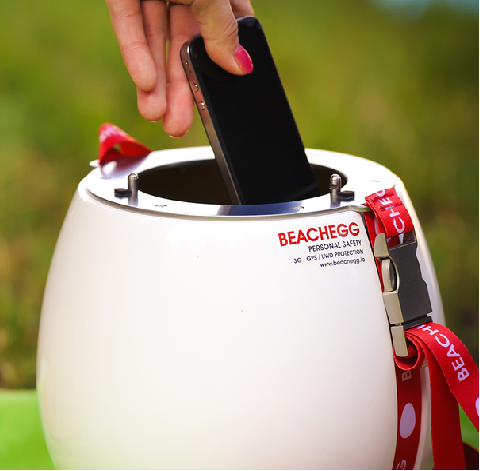 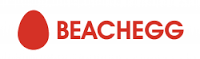 Projektek - SWES
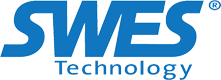 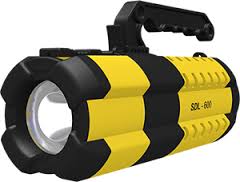 Mik a közös pontok?
Elérhető technológiák
Tervezés – fejlesztési, üzleti
Fejlesztési menetrend
Idő és költségtervezés
Prototípus, tesztszéria


A projekt résztvevőinek eltérő szemlélete.
A digitális társadalom tagjai
Digitális nomádok és turisták
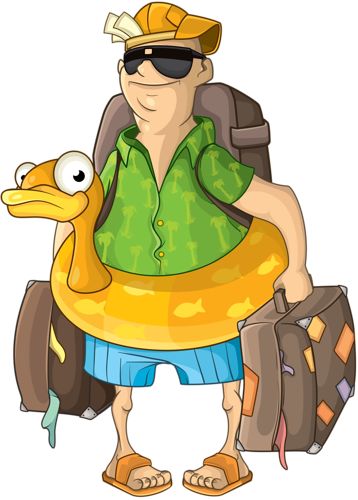 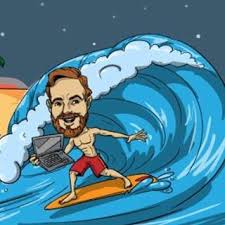 Digitális kannibálok
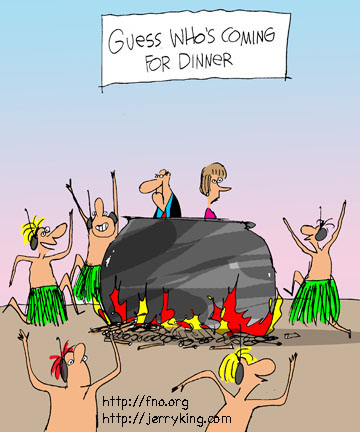 Értékalapú kereskedelem?
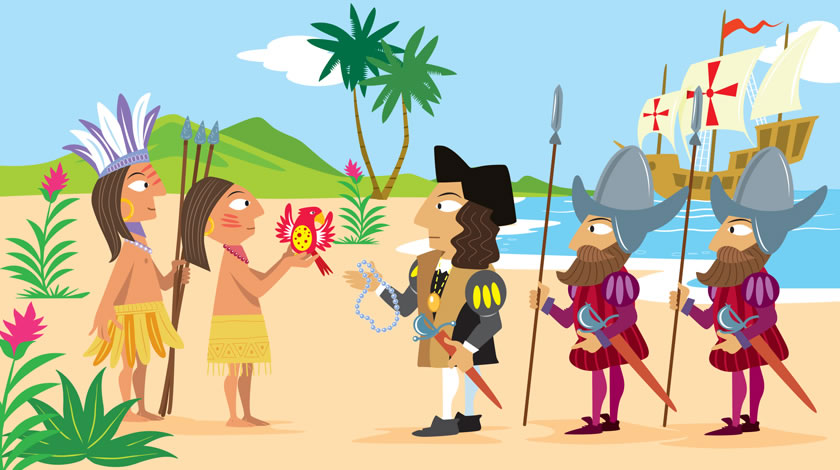 Mindennapi problémák
Koncepció alkotás hiánya
Erőforrás tervezés hiánya (nem fejlesztési)
Költségtervezés pontatlansága
Üzleti kalkuláció hiánya
Elérhető HW technológiák adta lehetőségek
Méretbeli (gyártási) problémák
A digitális idegenvezető
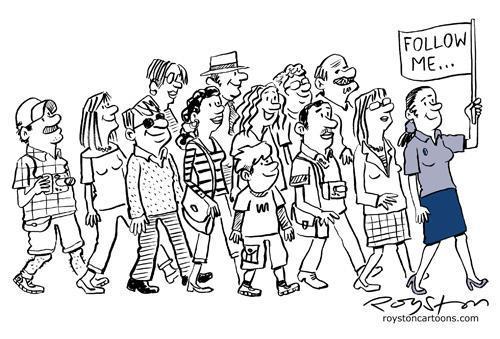 Köszönöm.
Boromisza Gergely
g.boromisza@pearwilliams.com